American Civil War Symbols and Monuments
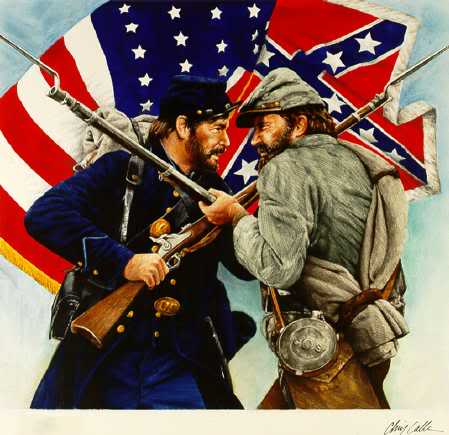 Data from:
Whose Heritage: Public Symbols of the Confederacy
by 
The Southern Poverty Law Center
Presented by Debra J. Mumford
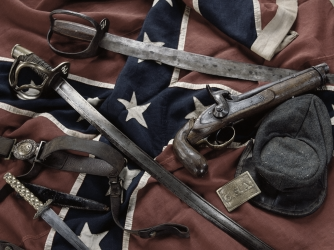 American Civil War
Four year battle - 1861 to 1865 
Fought primarily over the issue of slavery
War began after seven states seceded from the Union
American Civil War
Reasons for succession
The Republican Party of Lincoln wanted to prevent the spread of slavery as America expanded West. 
Stopping expansion would put slavery on a path to eventual extinction.

Southern states believed stopping expansion of slavery was an infringement of their Constitutional rights. 
Emancipation of slaves would destroy the South’s economy.
American Civil War
Southern states believed they had the right to secede from the Union at any time.
Northern states believe the founding fathers set up a perpetual Union that made succession illegal.
American Civil War
Seven states succeeded after Lincoln’s inauguration, formed Confederate States of America
	South Carolina
	Mississippi
 	Florida
 	Alabama
 	Georgia
 	Louisiana
	Texas
American Civil War
New Confederate government established February 1861
Considered illegal by the government of the United States
Four slave states joined Confederacy after start of war
Virginia
Arkansas
Tennessee
North Carolina
American Civil War
The Battle of Fort Sumter in Charleston, South Carolina – April 12, 1861
The Beginning https://www.youtube.com/watch?v=t9dNDWzsZTI
After South Carolina succeeded from the Union in December 1860, Federal troops from the North seized control of Fort Sumter
This initiated a standoff between Federal government and state militias that had succeeded
Lincoln announced plans to resupply the fort, helped Federal forces maintain control
General PGT Beauregard of the Confederate troops bombed the fort
Confederate troops regained control of the fort and occupied it throughout four years of the Civil War
American Civil War
The Confederacy accepted Missouri and Kentucky as members
 Neither officially declared secession 
Neither state controlled by Confederate forces;
American Civil War
The term “States Rights” was coined by Mississippi Senator Jefferson Davis
Means of advancing slave state interest through federal authority
American Civil War
Between 620,000 and 750,000 soldiers were killed during the war
More people died in Civil War than in all other wars combined
The infrastructure of the South was destroyed including railroad, houses, and mills
The Confederacy Collapsed
American Civil War
Richmond, Virginia

Capital of the Confederacy
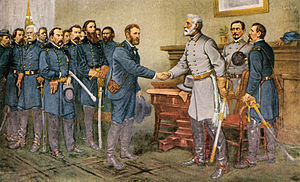 The Civil War officially ended when General Robert E. Lee surrendered to General Ulysses S. Grant at the Battle of Appomattox in Virginia.
[Speaker Notes: In June 2015 Dylann Roof assassinated 9 African American parishioners during a bible study at the Bethel AME Church in Charelston, SC. When this picture was discovered on line of him with this flag, he ignited a movement to remove confederate symbols and monuments from public spaces. Had wanted to start a race war.]
American Civil War Monuments and Symbols
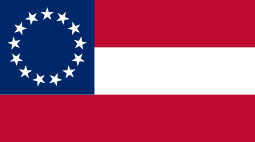 [Speaker Notes: Flag represents 13 states though there were on 11 official states as part of the confederacy.]
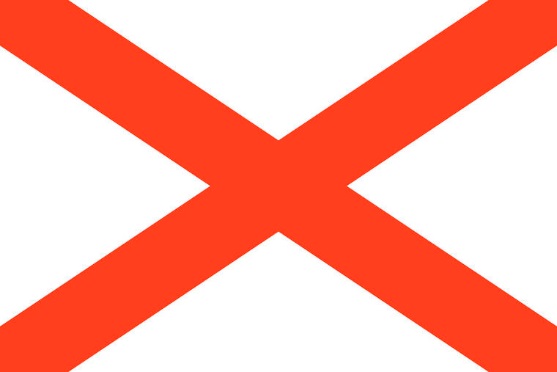 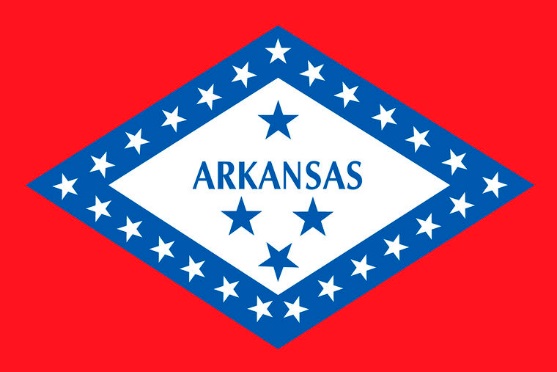 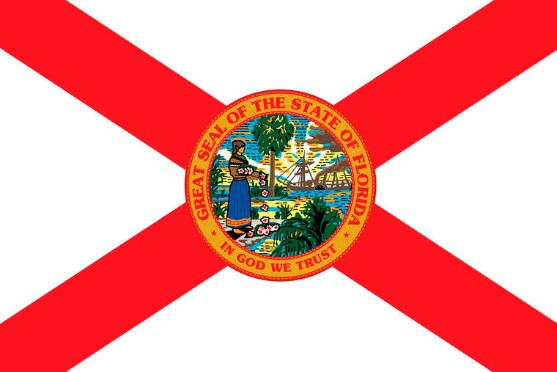 Arkansas
Alabama
Florida
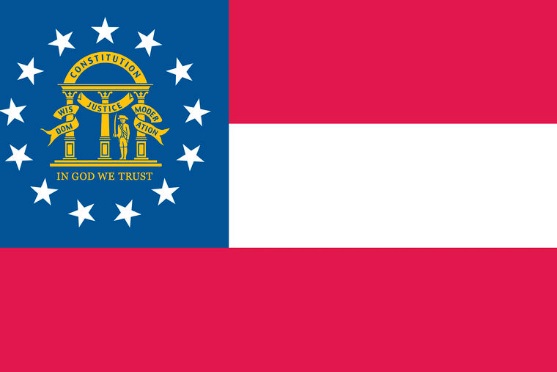 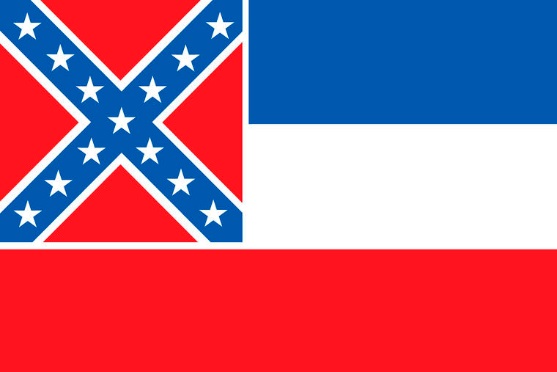 Georgia
Mississippi
[Speaker Notes: These five states were part of the Confederacy]
[Speaker Notes: Confederate flag on display at anti-immigration rally in Little Rock in 1959.  Central High School was integrated in 1957.]
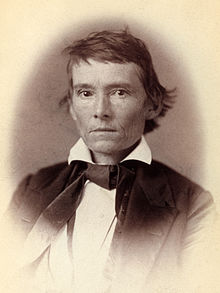 American Civil War
Some claim war was about states rights
Per Vice President of Confederacy: 

“Our new government is founded upon … the great truth that the negro is not equal to the white man; that slavery subordination to the superior race is his natural and normal condition,” 


              - Alexander H. Stephens 
          Vice President Confederacy 1861
			“Cornerstone speech.”
American Civil War Monuments and Symbols
718 monuments and statues, 
nearly 300 of which are in Georgia, Virginia or North Carolina
109 public schools 
named for Robert E. Lee, Jefferson Davis or other Confederate icons
80 counties and cities named for Confederates
9 official Confederate holidays in six states10 U.S. military bases named for Confederates.
States with Most Monuments and Symbols
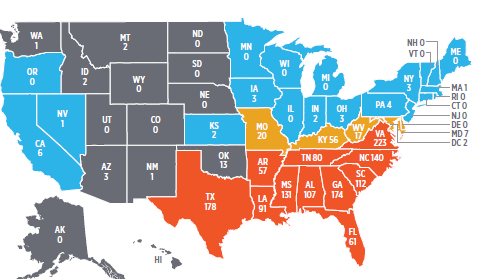 Virginia 223
Texas 178
Georgia 174
North Carolina140
Mississippi 131
South Carolina 112
Alabama 107
Louisiana 91
Tennessee 80
Florida 61
[Speaker Notes: Stone Mountain Georgia. Largest high relief sculpture in the world. Jefferson Davis, Robert E. Lee, Stonewall Jackson. 400 feet above ground, covers 3 acres of ground. Association who oversaw the work, closely affiliated with the Klan. Site of 1915 rebirth of the KKK.]
Jefferson Davis
President of the Confederacy 
1861-1865
Kentucky State Capital
Frankfort, Kentucky
Questions for Discussion

What history needs to be taught in your church/district?

Might your church become involved in the movement to remove monuments from public spaces? If so, how?
Video on race

Race: The Power of an Illusion
http://newsreel.org/video/RACE-THE-POWER-OF-AN-ILLUSION


Southern Poverty Law Centers Report on Confederate Monuments and Symbols

Whose Heritage: Public Symbols of the Confederacy
 https://www.splcenter.org/sites/default/files/whoseheritage_splc.pdf